Історія України Обов’язкова дисципліна загального циклу підготовкиОбсяг: 14 лекцій, 14семінарських занятьПідсумкова форма контролю - іспит
Змістовий модуль 1. Зародження й розвиток давньоукраїнської державності
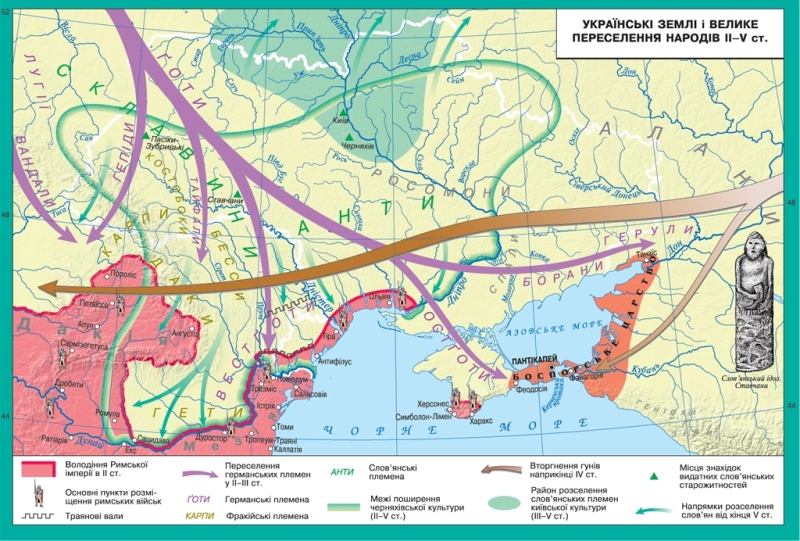 Карта розселення східних слов`ян
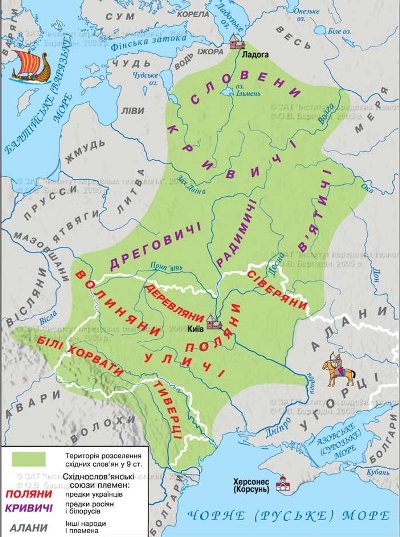 Реконструкція давньослов'янського житла
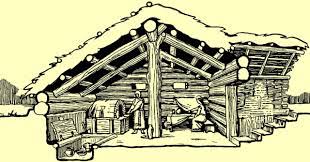 Збруцький ідол
Хрещення Ольги в Царгороді. Мініатюра з Радзивіллівського літопису
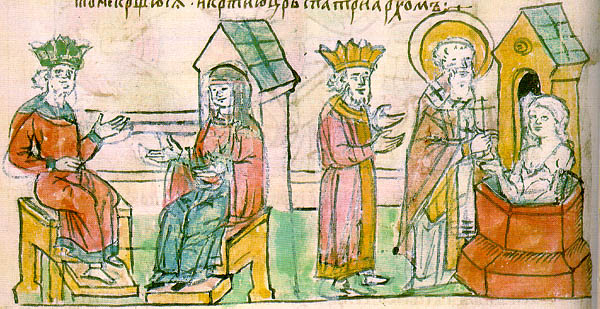 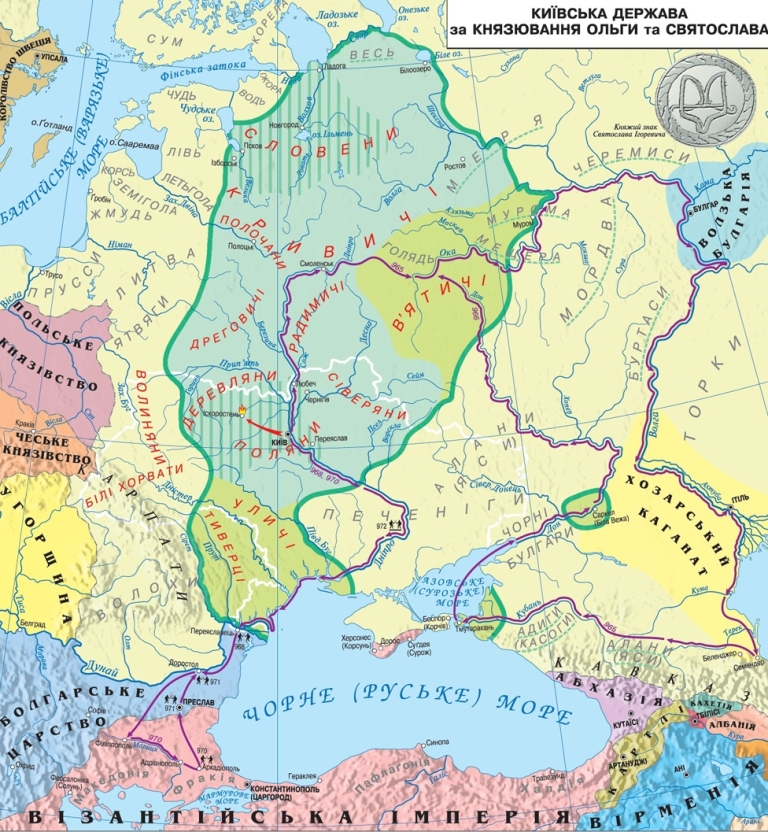 Володимир Великий
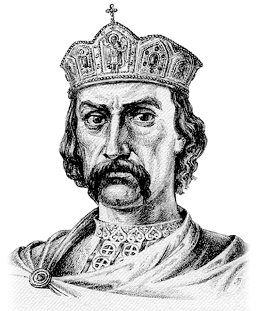 Златник Володимира Великого
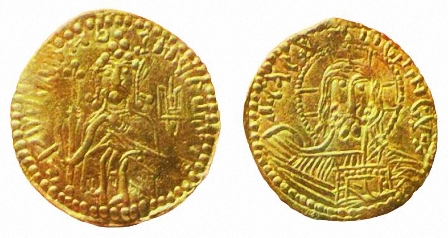 Михайло Герасимов - науковець, що відтворив обличчя Ярослава Мудрого
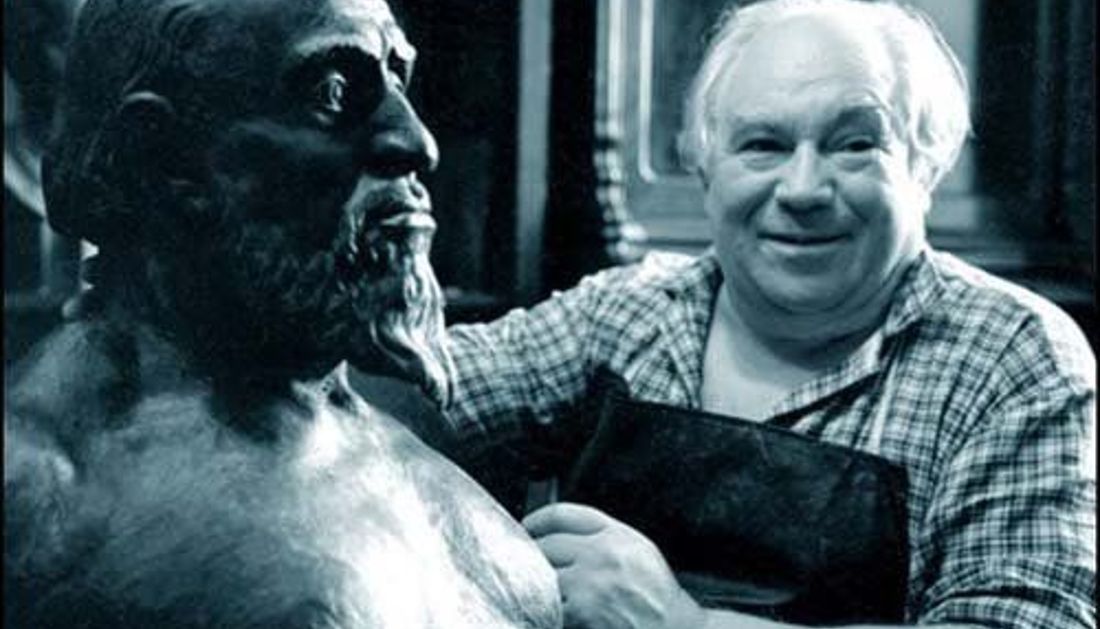 Софіївський собор (сучасний вигляд)
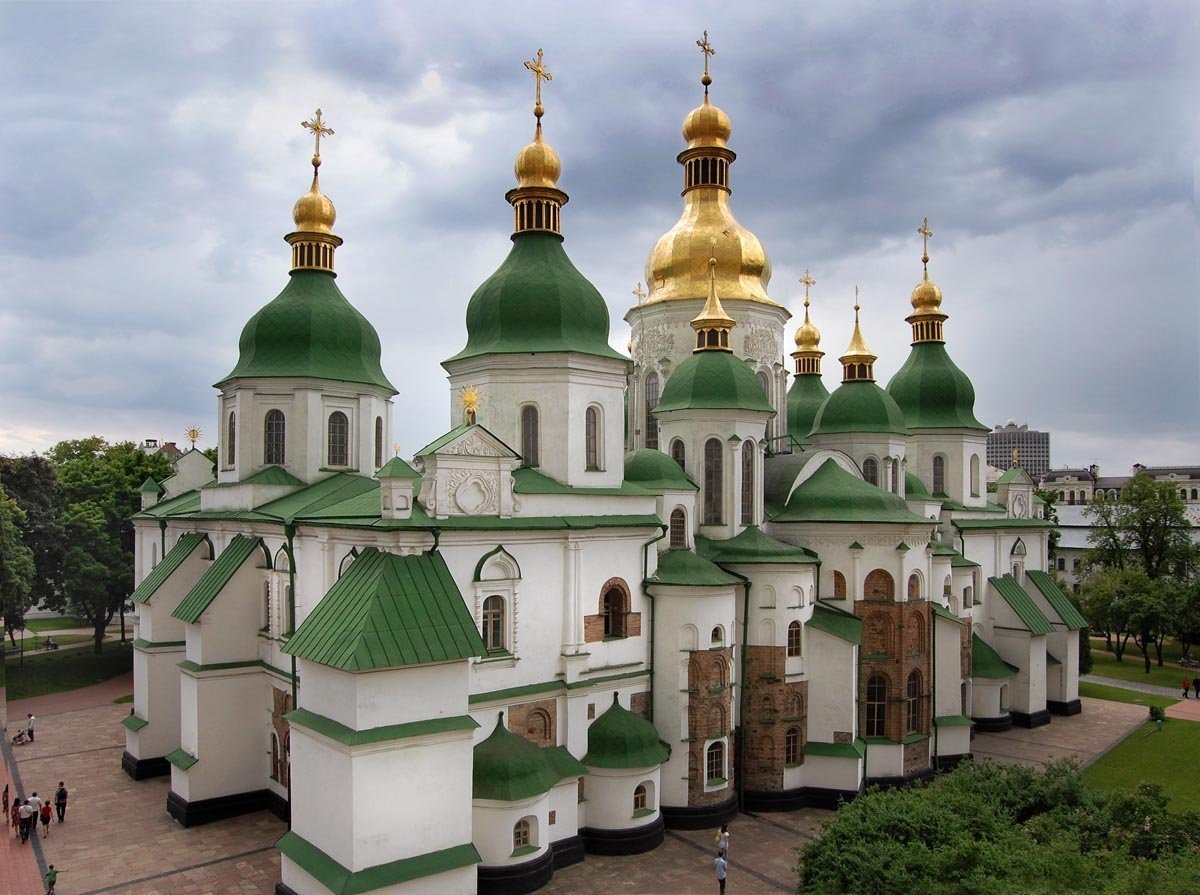 Богоматір Оранта. Мозаїка у Софійському соборі
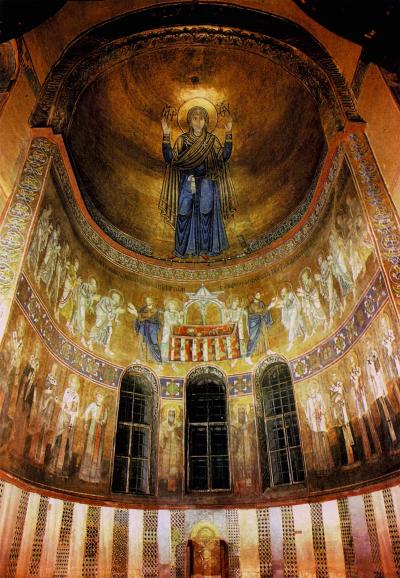 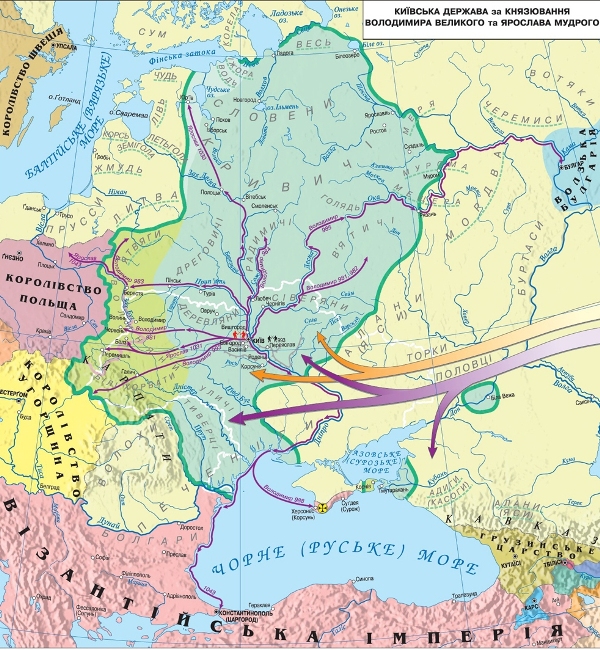 Правління Володимира Мономаха(1113–1125 рр.)
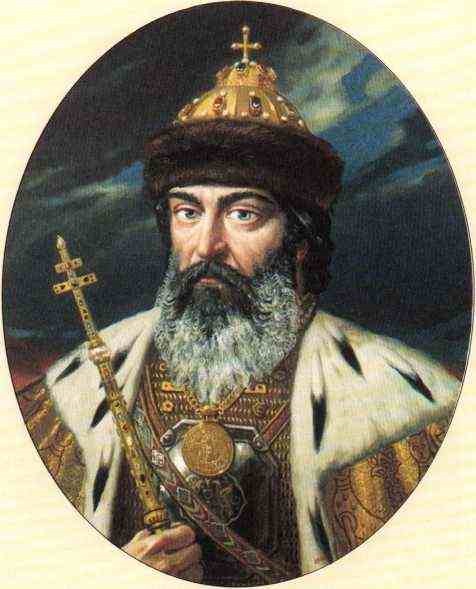 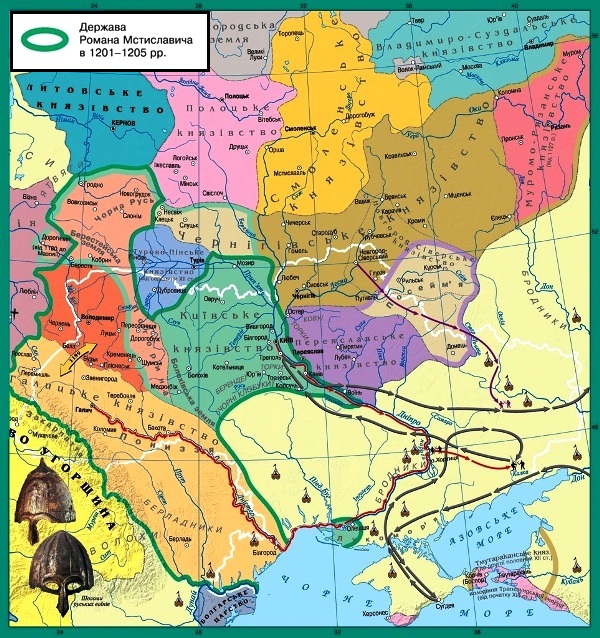 ГАЛИЦЬКО-ВОЛИНСЬКА ДЕРЖАВА. МОНГОЛЬСЬКА НАВАЛА
Роман Мстиславович
Данило Галицький
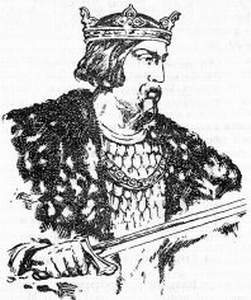 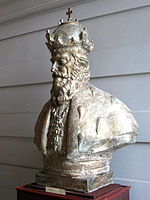 Галицько-Волинське князівство та монгольська навала на українські землі
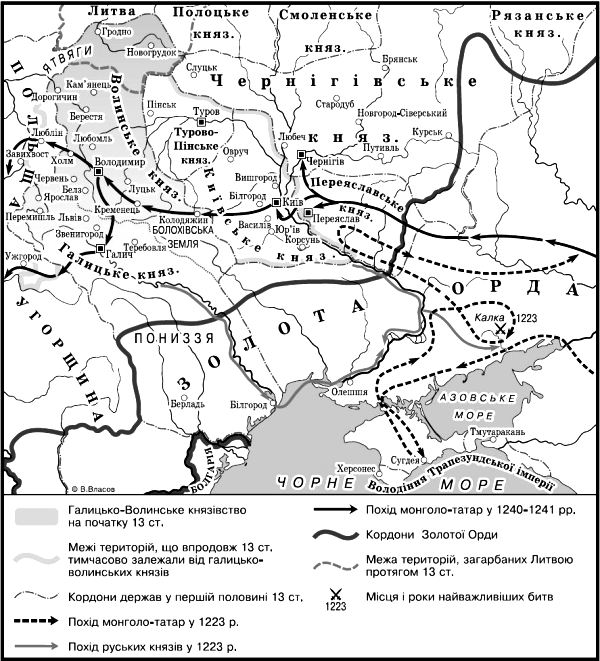